2
2023-05-24
Informationsmöte
Väg829 Lövberga-Alanäs, etapp 1
Havsnäs bystuga
24 Maj 2023
3
2023-05-24
Välkomna
Agendan för kvällen 
Presentation av deltagarna 
Bakgrund
Entreprenaden (Ulf Öberg/Peter Pålsson)
Information under entreprenaden
Frågor & fika
4
2022-05-24
Presentation av deltagare/organisation
Trafikverket
Daniel Gideonsson, Projektledare
Patrik Hammar, Byggledare
Josefine Hellqvist, Projektingenjör
David Ring, Fredrik Ståhl Markförhandlare
Kjell-Arne Blom, Åtgärdsbeställare
WSP, Byggplatsuppföljning (BPU)
Joacim Melander, samordnande BPU
Strömsunds kommun
Mikael Ehrs
Svevia, entreprenör
5
2023-05-24
Bygget i korthet
De åtgärder som nu görs är: Kantförstärkning och förbelastning.
Kommande arbeten är: Förstärkning och Dikning.

Trafikverket tillsammans med Svevia och WSP ser över åtgärderna på vissa problemsträckor för att hitta en lösning med mindre schakter.

Trafikpåverkan kommer nu och framåt att vara stor. Det kommer att ta betydligt längre tid att köra vägen än normalt.

En stängning av vägen kan bli aktuell under ett antal veckor för att effektivisera utförandet av ombyggnaden.
2023-05-24
6
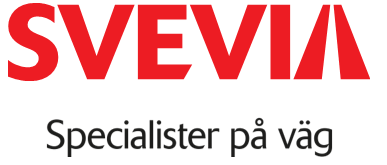 2023-05-24
Svevia AB
Svevia är specialiserat på att bygga och sköta om vägar och infrastruktur. Vi är ledande på drift och underhåll och ett av de största anläggningsföretagen i Sverige.

2000 anställda

Omsättning 8 Mdr per år

Affärsområden är Anläggning, Drift, Industri
2023-05-24
ProjektorganisationSvevia AB
Peter Pålsson, Entreprenadchef. Kontakt: 0611-442 25
Ulf Öberg, Platschef
Markus af Trampe, Arbetsledare
Jasmine Minell, Projektingenjör
Thomas Wiklund, Mätningstekniker
Elin Berg, Kvalitet, Miljö och Arbetsmiljö
2023-05-24
Svevia AB
Hur bygger vi väg 829 Lövberga-Havsnäs?

2023 Maj-Okt
Urgrävning och återfyllnad
Omledningsvägar/Avstängd väg
Sprängning i Augusti

2024 Maj-Okt 
Asfaltering, återställning runt om i vägområdet, vägräcken, skyltar
2023-05-24
Mark under byggtiden
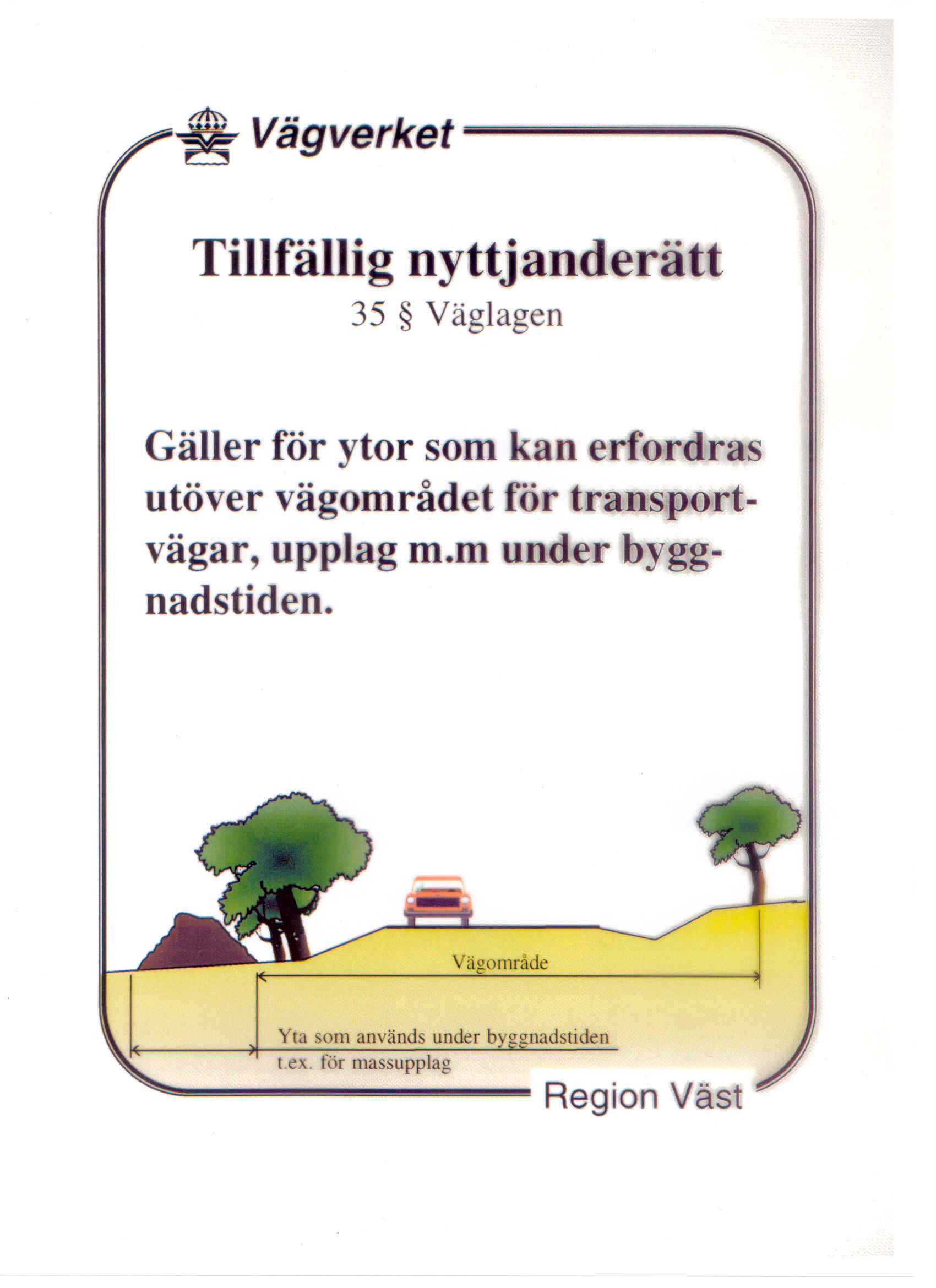 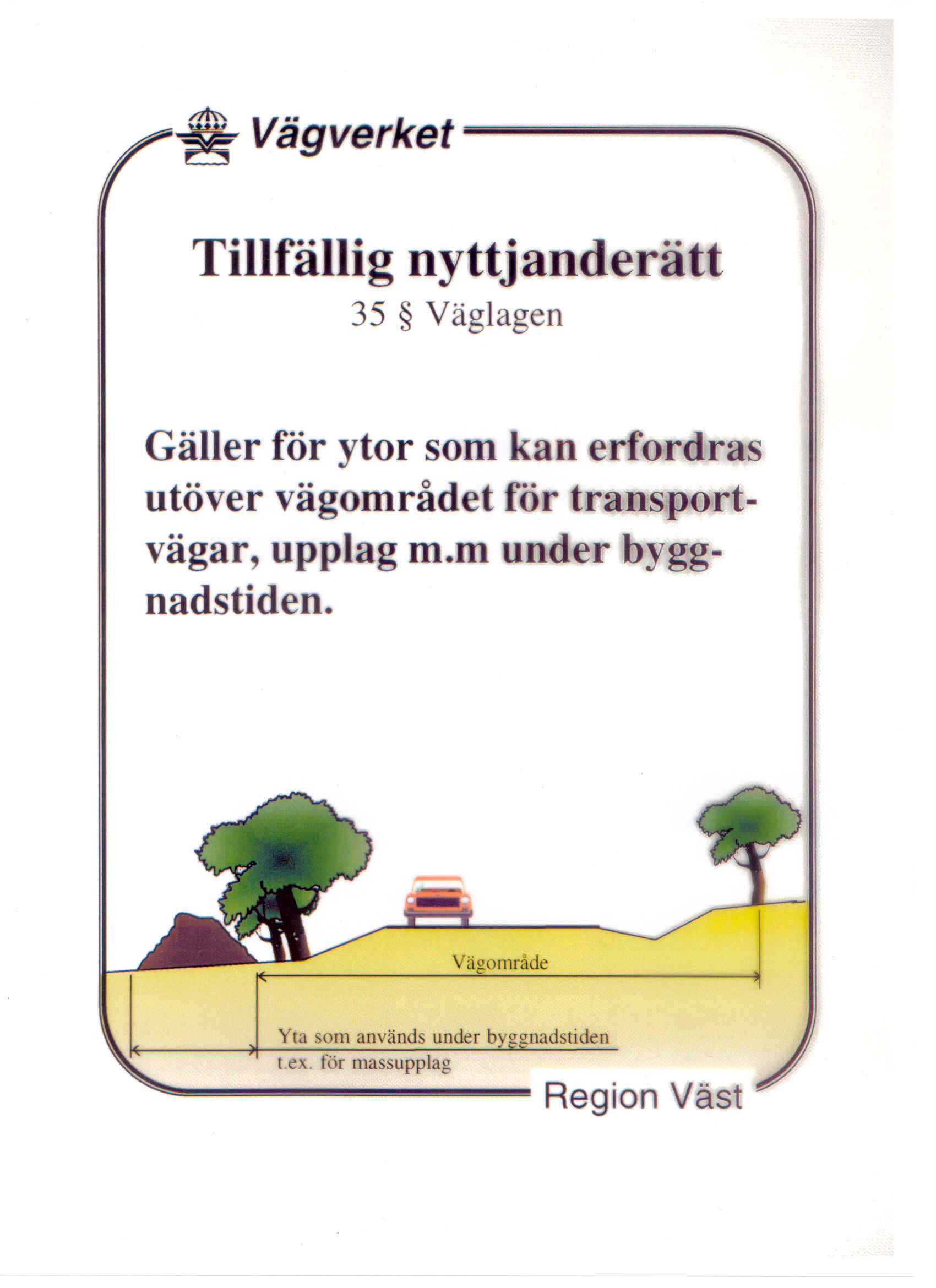 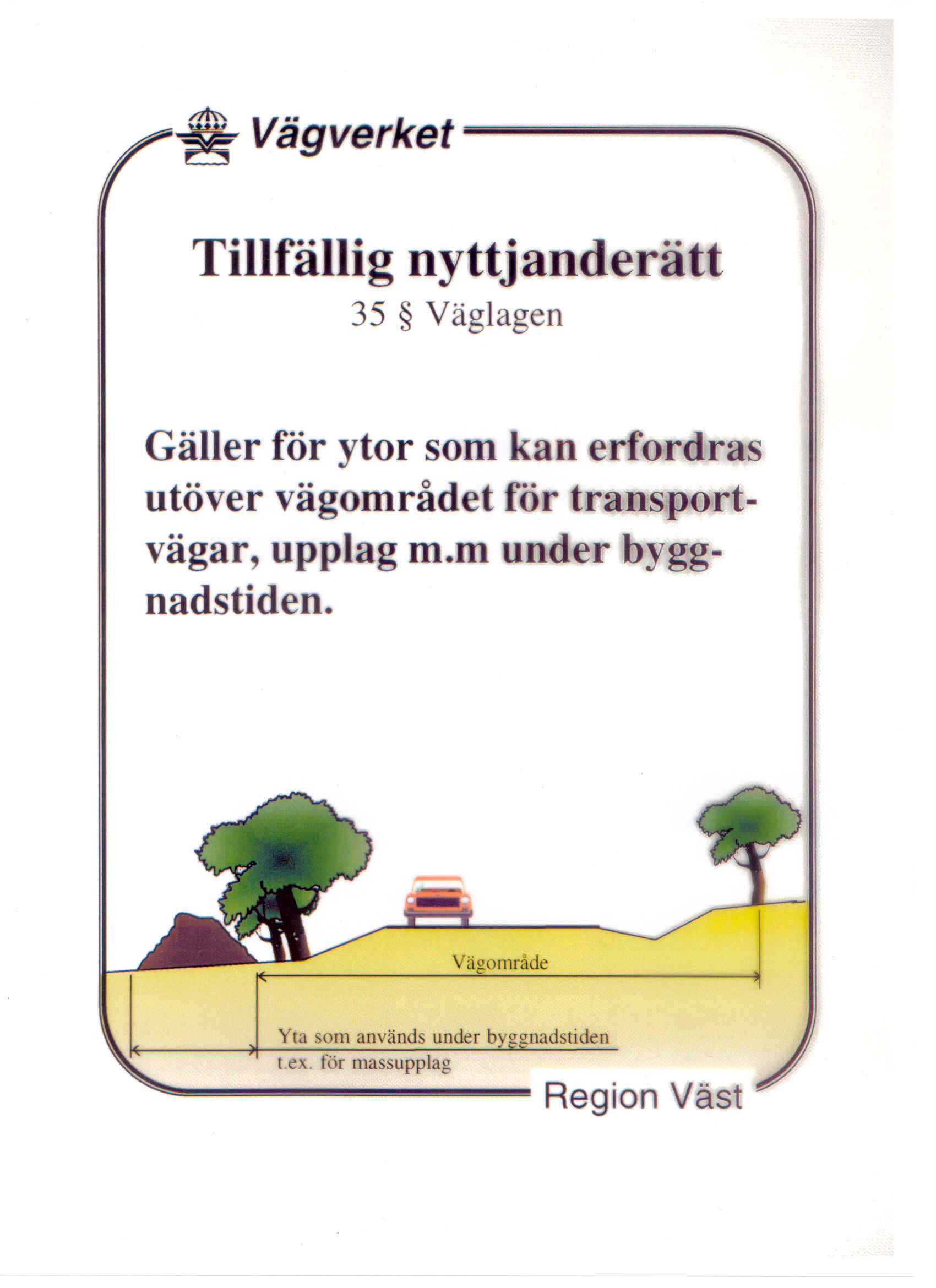 Vägområde
Yta som används under byggnadstiden, t.ex. för massupplag
[Speaker Notes: I ett vägbyggnadsprojekt kan det i vissa fall finnas ett behov av att tillfälligt använda markområden under byggtiden. Det kan t.ex. behövas för tillfälliga transportvägar och för upplag av massor. Trafikverket kan i vägplanen reservera mark för detta genom en tillfällig tidsbegränsad nyttjanderätt. Marken återlämnas till fastighetsägaren efter angiven tid. Vi betalar ersättning till fastighetsägaren för den tillfälliga nyttjanderätten.]
2023-05-24
Vem kan få ersättning?
Fastighetsägare
Servitutshavare
Nyttjanderättshavare, t.ex. arrendatorer

Vad ersätts?
Markintrånget – Minskning av fastighetens marknadsvärde
25 %-påslag på markintrång
Annan skada
Uppräkning med index och ränta
11
[Speaker Notes: Vid intrång bestäms ersättningen i enlighet med Väglagens regler. Väglagen hänvisar sedan vidare till ersättningsreglerna i fjärde kapitlet expropriationslagen.

Vilka är det då som kan få ersättning vid intrång på grund av byggande av väg. Jo, det är fastighetsägare, servitutshavare (t.ex. rätt att köra på anans väg, ta vatten ur brunn etc.) och nyttjanderättshavare som t.ex. jordbruksarrendatorer. 
 
Ersättningen ska täcka fastighetens marknadsvärdesminskning, dvs. skillnaden mellan fastighetens marknadsvärde innan vägbygget och efter ska ersättas. I ersättningen för marknadsvärdesminskningen ingår ersättning för markintrång, byggnader som rivs, träd som avverkas, immissioner m.m. Den 1 augusti 2010 gjordes en förändring i expropriationslagen som innebär att Trafikverket ska ersätta fastighetsägaren med ytterligare 25 % på den uppkomna marknadsvärdesminskningen.   
 
Utöver marknadsvärdesminskningen utgår ersättning för annan skada. Det är en ersättning till fastighetsägare eller rörelseidkare för ökade kostnader eller minskade intäkter som drabbat dem personligen och som är direkt orsakade av markintrånget, t.ex. skördeskador, flyttkostnader och omställningskostnader och förtidig avverkning. 
 
Ersättningen räknas upp med index och ränta från den dag marken tas i anspråk, till dess att utbetalning sker. 

Ersättningen för intrånget ska bedömas på ett rättvist och rättssäkert sätt. Det innebär att lika fall ska behandlas lika och ersättningen ska vara förutsägbar och kunna motiveras utifrån förhållandena på den enskilda fastigheten. 
 
Om synnerligt men (mycket stort intrång i den pågående markanvändningen) för fastigheten eller del därav skulle uppstå kan inlösen av området bli aktuellt. 

En fastighetsägare kan i undantagsfall få sin fastighet inlöst även innan en plan har fastställts. Det gäller om fastighetsägaren har en mycket besvärlig situation (det vill säga då fastighetsägaren av skäl som till exempel dödsfall eller skilsmässa är tvungen att sälja fastigheten under just den här perioden) och det är sannolikt att fastigheten kommer att behövas för en väg.]
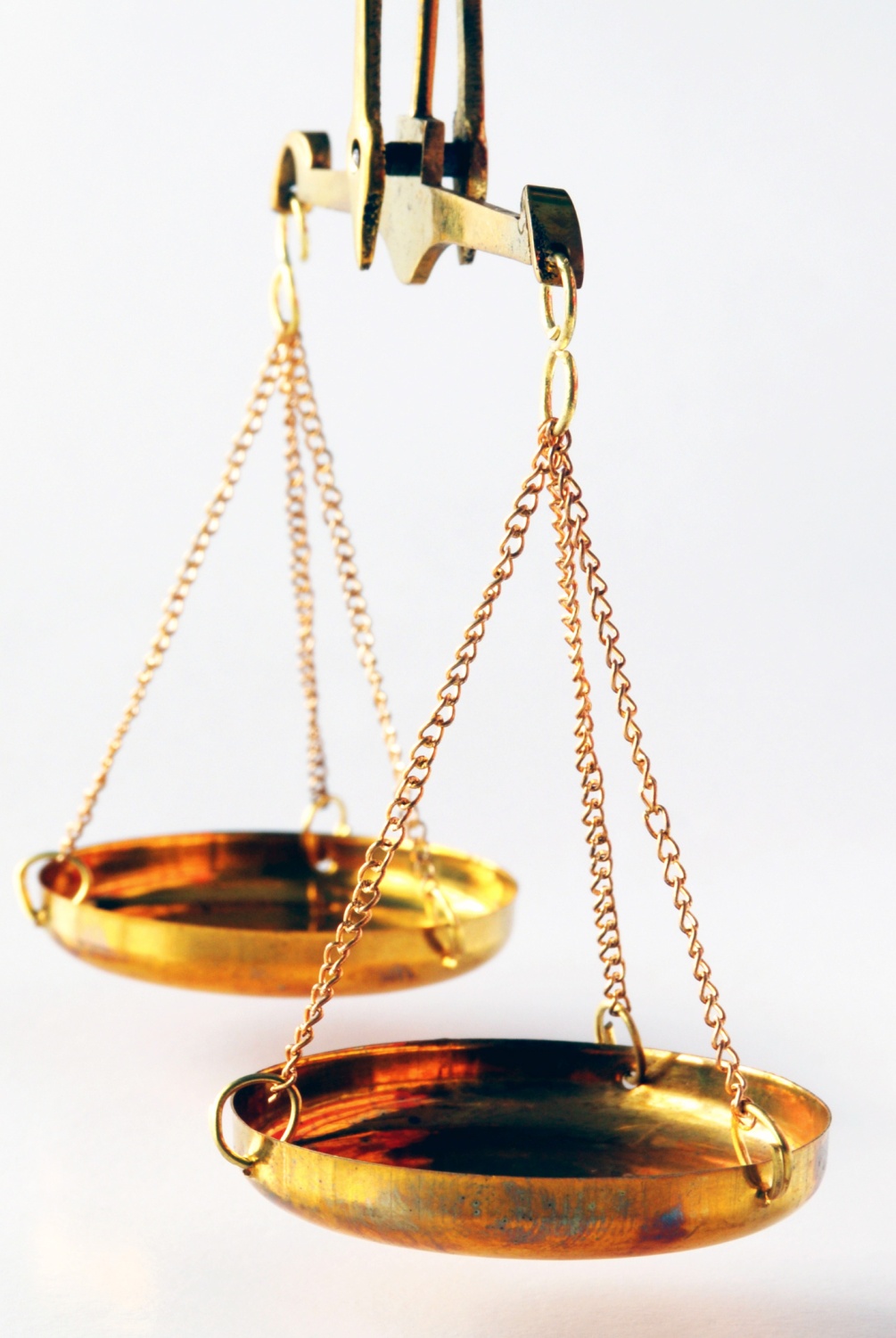 Ersättningsberäkning tomtmark



 Markvärdet

 Förstörda tomtanläggningar: träd, buskar, staket

 Annan skada
[Speaker Notes: Vid ersättning för intrång på tomtmark ersätts värdet på den mark som tas i anspråk. (Vid frågor: Kommentera att det oftast är ett marginalvärde och inte ett genomsnittsvärde som ersätts).
 
Dessutom ersätts de träd, buskar och staket som tas i ner i samband med markintrånget. Dessa tomtanläggningar värderas sedan efter hur pass stor betydelse de haft för tomtens marknadsvärde.   
 
Även annan skada kan ersättas (t.ex. flyttkostnader, unika tomtanläggningar som ej går att flytta och som ej påverkar marknadsvärdet).]
13
2023-05-24
Information under entreprenaden
Trafikverkets projekthemsida uppdateras löpande
Kontaktinformation finns på projekthemsidan
www.trafikverket.se, sök på Lövberga
14
2023-05-24
Frågor och fika